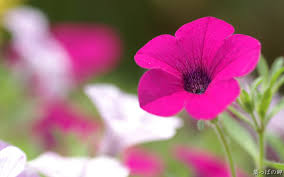 স্বাগতম
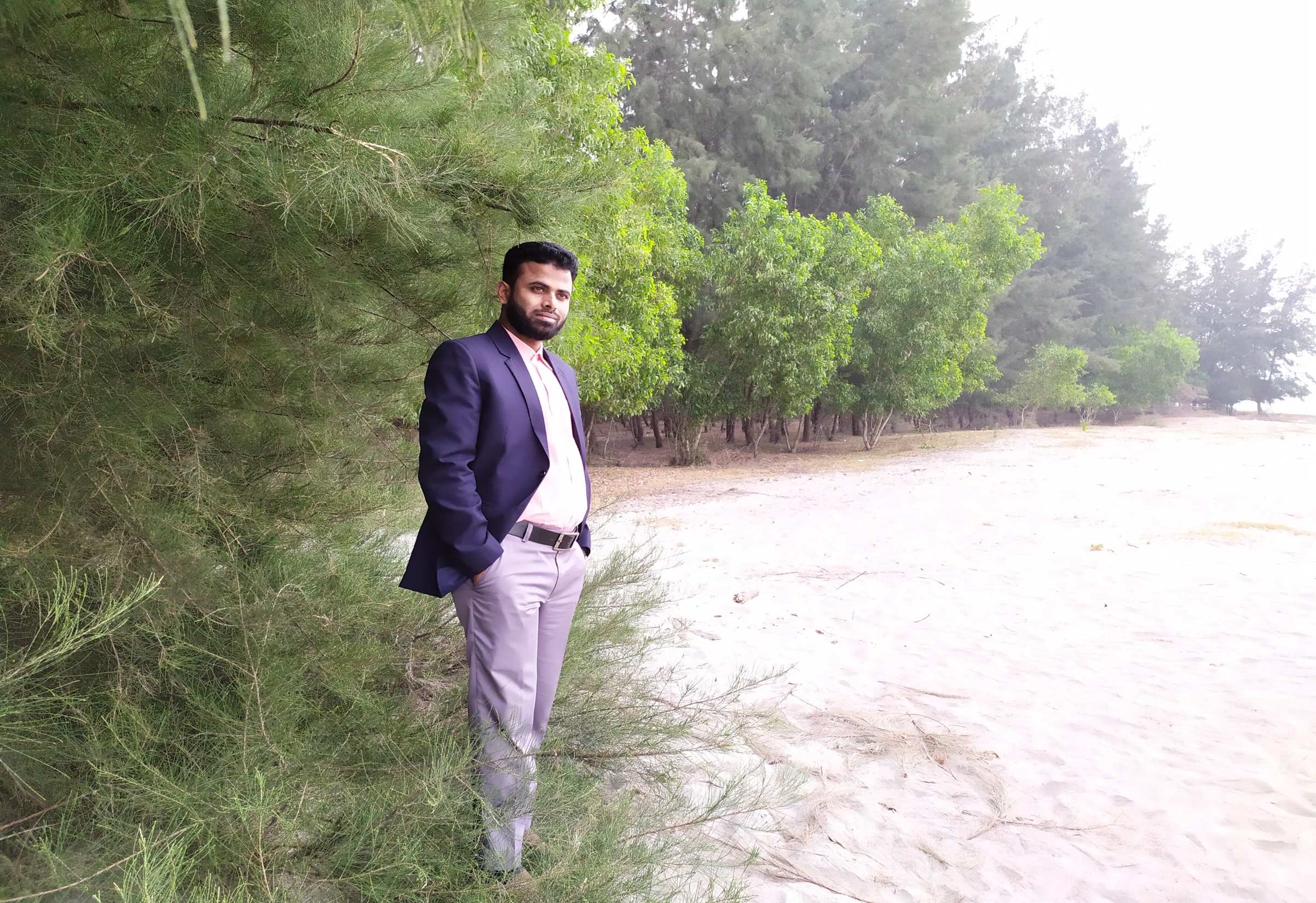 মো: আতিকুর রহমান
প্রভাষক, সমাজকর্ম 
আল আমিন একাডেমী স্কুল এন্ড কলেজ চাঁদপুর ।
মোবাইল : 01917607668
Email:gaziatik68@gmail.com
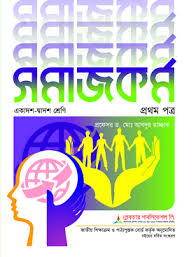 বিষয় – সমাজকর্ম  ১ম পত্র
শ্রেণি   – একাদশ
অধ্যায় – ১ম    
সময়   – ৫০ মিনিট
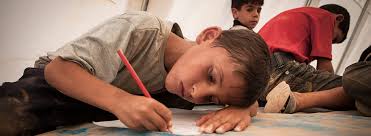 উপরের ছবিটিতে কী দেখা যাচ্ছে ?
সমাজকর্মের গুরুত্ব 

            Importance of Social Work
শিখনফল:
১. সমাজকর্মের গুরুত্ব সম্পর্কে বিভিন্ন মণিষীর বক্তব্য বলতে পারবে।
২. সমাজকর্মের গুরুত্ব অনুধাবন করতে পারবে।
৩. সমাজকর্মের জ্ঞান বাস্তবে প্রয়োগ করতে পারবে।
৪. সামাজিক সমস্যা সমাধানে সমাজকর্মের অর্জিত জ্ঞান প্রয়োগ করতে পারবে।
সমাজকর্মের গুরুত্ব সম্পর্কে Rex. A. Skidmore, Milton G. Thackeray and O.William Farely (1991) বলেন,
 
“‌সমাজকল্যাণ ও সমাজকর্ম আধুনিক সমাজের একটি গুরুত্বপূর্ণ উপাদান। এটি প্রত্যক্ষ বা পরোক্ষভাবে সমাজের প্রতিটি মানুষের জীবনকে প্রভাবিত করে। সমাজকর্ম যেমন সাধারণ শিক্ষার একটি গুরুত্বপূর্ণ অঙ্গ, ঠিক তেমনি সাহায্যকারী পেশার প্রস্তুতি গ্রহণের গুরুত্বপূর্ণ অঙ্গও বটে।”
আধুনিক শিল্প ও প্রযুক্তিভিত্তিক সমাজের জটিল সমস্যাবলি নিয়ন্ত্রণ, সমাধান এবং সামাজিক উন্নয়নে সমাজকর্মের জ্ঞান ও দক্ষতা যেভাবে গুরুত্বপূর্ণ ভূমিকা পালন করতে পারে, তার কতিপয় দিক-
মানুষের চাহিদা ও সমস্যা সম্পর্কে সুস্পষ্ট জ্ঞান আহরণ:
সুপ্ত প্রতিভা বিকাশে সহায়তা:
সমস্যা সমাধানে বিজ্ঞানসম্মত জ্ঞানার্জন:
সমস্যা মোকাবেলায় জনগনের অংশগ্রহণ:
কাঙ্ক্ষিত ও পরিকল্পিত সামাজিক পরিবর্তন:
অবহেলিত শ্রেণির স্বার্থরক্ষা:
প্রচলিত কর্মসূচী  সম্পর্কে জ্ঞান ও স্বেচ্ছামূলক সংস্থার কার্যক্রম তত্ত্বাবধান করা:
সামাজিক ভূমিকা পালনে সহায়ক:
সম্পদের যথাযথ ব্যবহার ও সমন্বয় সাধনের জ্ঞান অর্জন:
স্থানীয় নেতৃত্বের বিকাশ:
পেশাদার সমাজকর্মী তৈরী:
সমাজের সার্বিক উন্নয়ন:
সামাজিক নীতি ও পরিকল্পনা প্রণয়ন:
সমাজকর্ম শিক্ষার প্রয়োজনীয়তা
(Importance of Social Work Education):
Social Work Dictionary-তে সমাজকর্ম শিক্ষা সম্পর্কে বলা হয়েছে, সমাজকর্ম শিক্ষা হলো আনুষ্ঠানিক প্রশিক্ষণ ও পরবর্তী অভিজ্ঞতা যা সমাজকর্মীদেরকে তাদের পেশাগত ভূমিকা পালনে প্রস্তুত করে তোলে।
সুতরাং, সমাজকর্ম শিক্ষা বলতে এমন এক ব্যবস্থাকে বুঝায় যা লক্ষ্যভুক্ত মানুষকে সেবা প্রদাণের নিমিত্তে সমাজকর্মের শিক্ষার্থীদের আনুষ্ঠানিক শিক্ষা ও প্রশিক্ষণ প্রদান করে সমাজকর্মীদের পেশাদার সমাজকর্মী হিসাবে গড়ে তোলে।
একক কাজ
নিচের লিঙ্কটিতে ক্লিক কর
নিচের সঠিক উত্তরের পার্শে টিক চিহ্ন দাও।
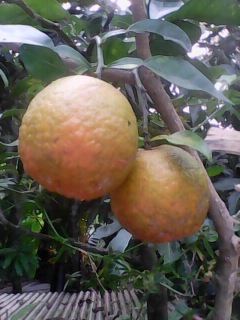 বাড়ির কাজ
এ অধ্যায়ে যত বহুনির্বাচনী প্র্রশ্ন হতে পারে লিখে আনবে।
ধন্যবাদ সবাইকে